Centar za odgoj, obrazovanje i rehabilitaciju KriževciČitanje kod djece s Down    sindromom
Voditeljica projekta:
Križevci, 27.09.2016.              Kristina Kranjčević,dipl.defektolog
                                                         univ.spec.edu.rehabilitacije
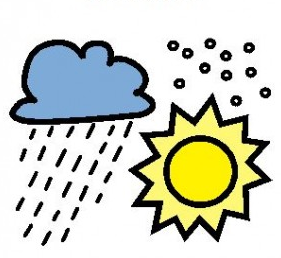 „Proces čitanja može se promatrati na dva načina: kao vještina i kao sposobnost. Čitanje kao vještina rezultat je dugotrajnog učenja i vježbanja, a kao sposobnost odnosi se na najvišu razinu čitanja – interpretativno čitanje koje je rezultat prethodno savladanih razina čitanja „ 
( B. Mendeš: Početna nastava čitanja i pisanja …, Magistra Iadertina, 4 (4 ) ,2009. str. 118 )
Cilj/evi
učenici će znati reproducirati i razumjeti simbol – prepoznati, imenovati, ponoviti 
učenici će razumjeti i interpretirati simbol – razlikovati i pokazati 
učenici će aktivno sudjelovati i pratiti pročitano – čitati dragovoljno 
učenici će čitati jednosložne riječi
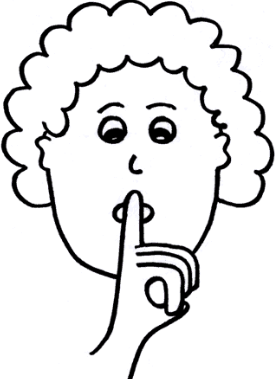 kako prepoznatiriječ / simbol na stranici, i kakorazumjeti jednostavni tekst koji su čitali
prepoznavanje riječi / simbola  i jezikarazumijevanja
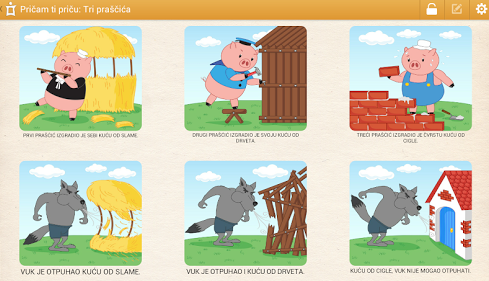 Područje rada
odgojno obrazovno područje - komunikacija, upoznavanje škole i uže okoline - čitanje (čitanje s značenjem) obuhvaća u   interakciji dvije, ali odvojene komponente
    - prepoznavanje riječi / simbola i jezika        razumijevanja
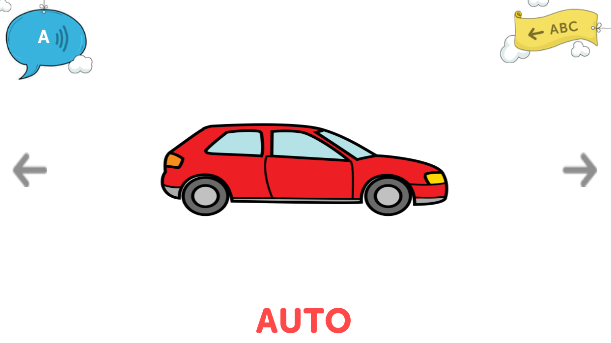 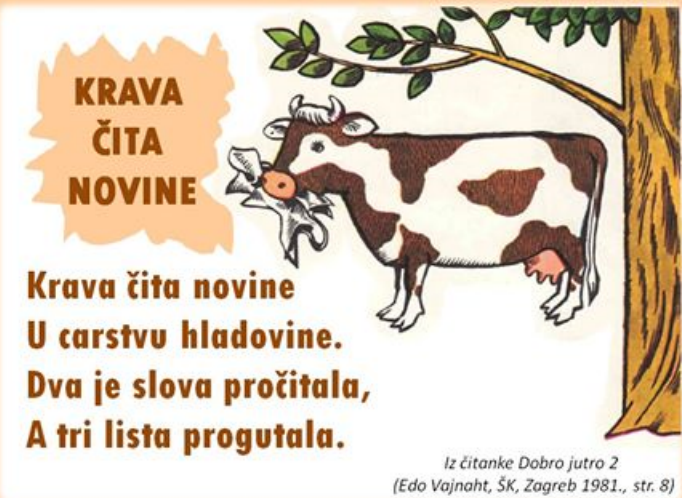 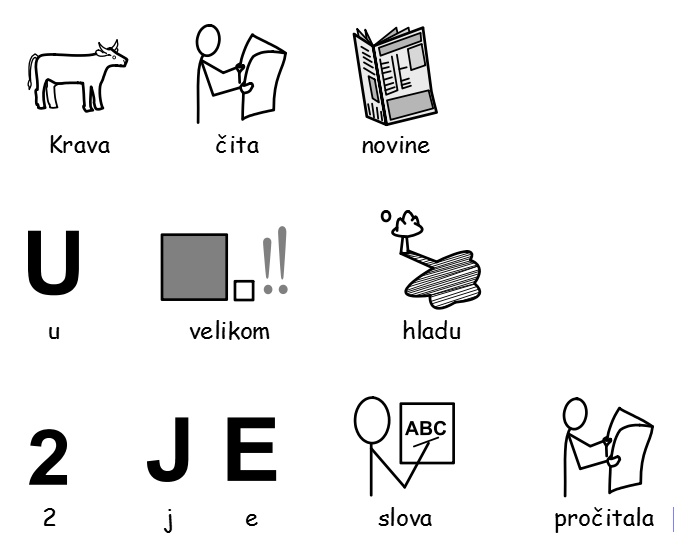 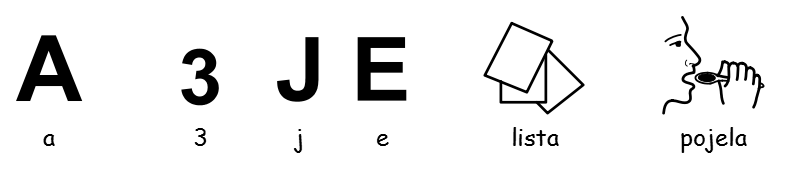 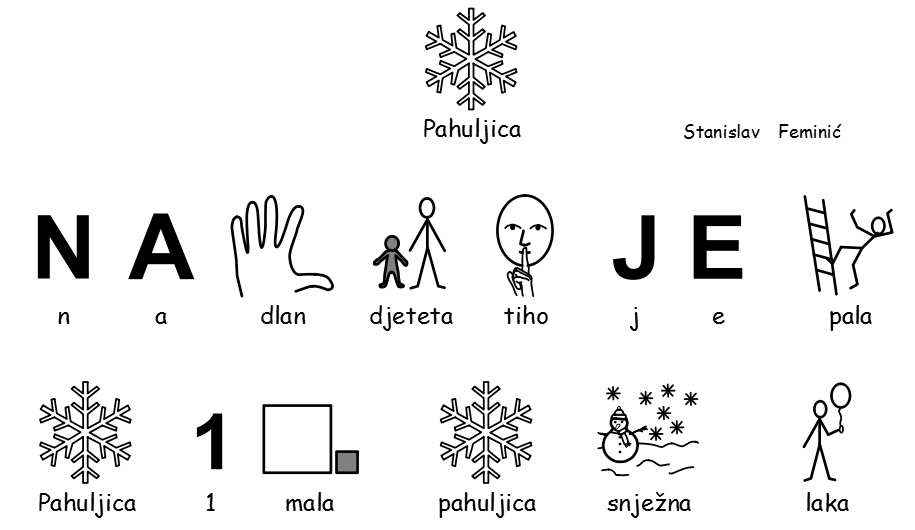 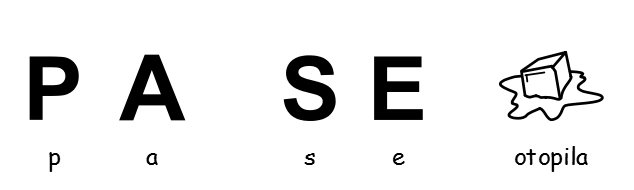 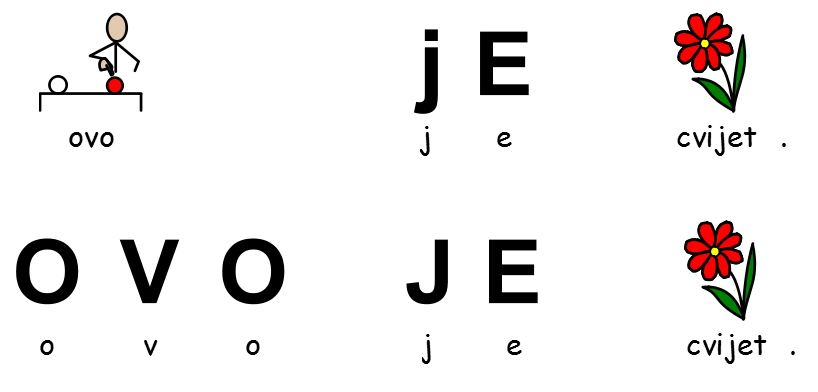 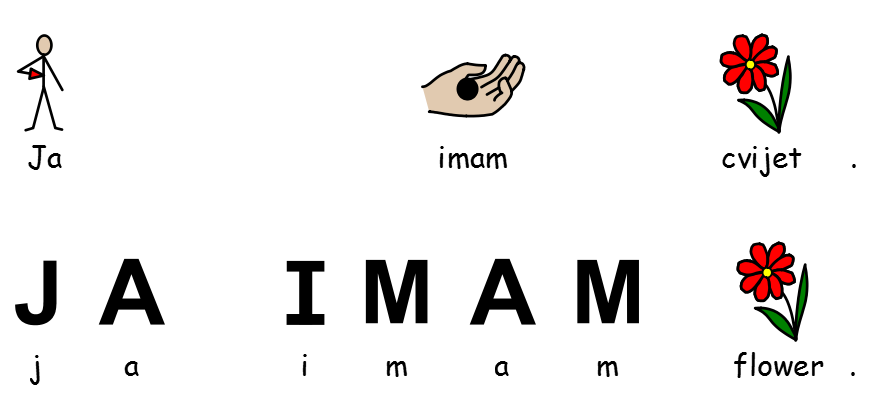 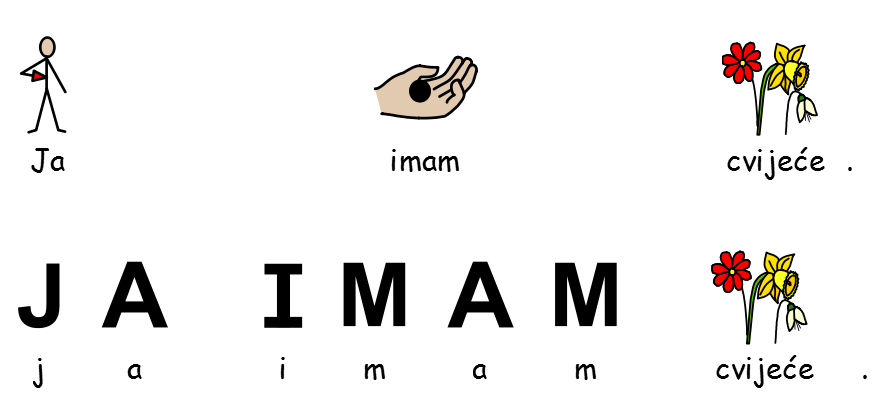 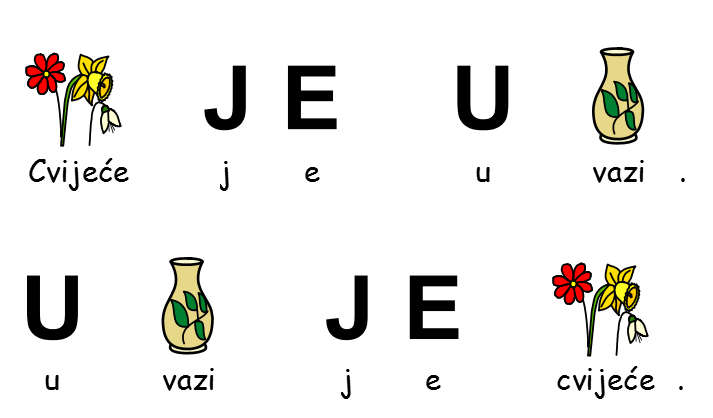 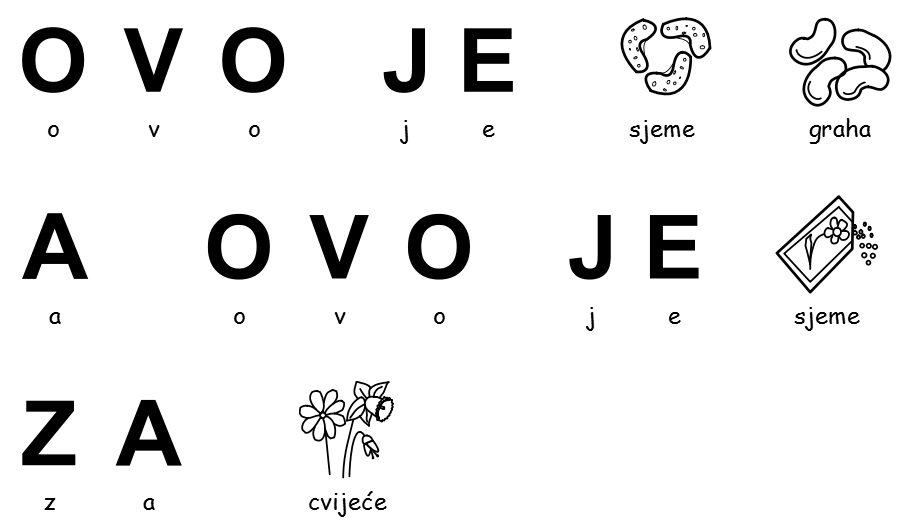 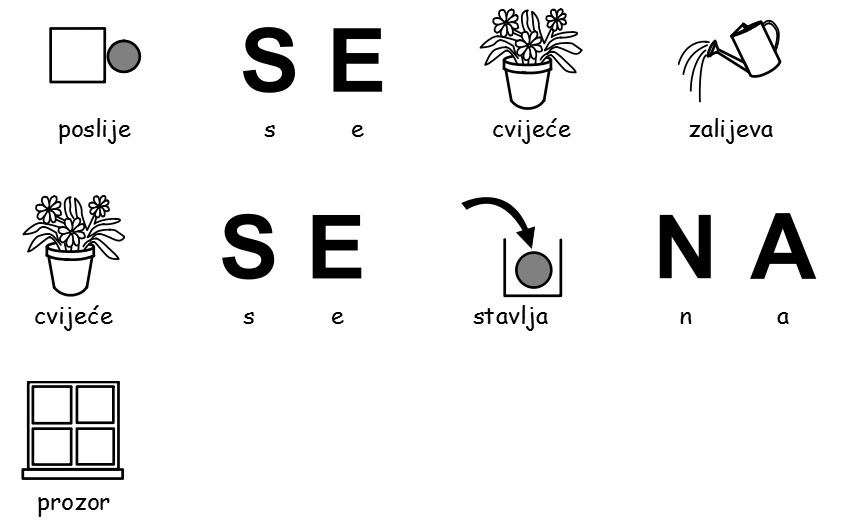 Upoznavanje škole i uže okoline
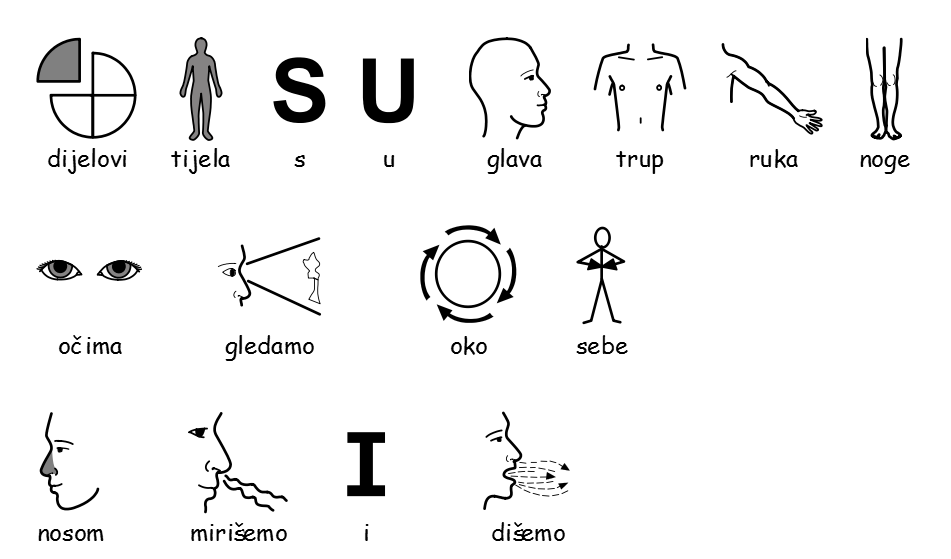 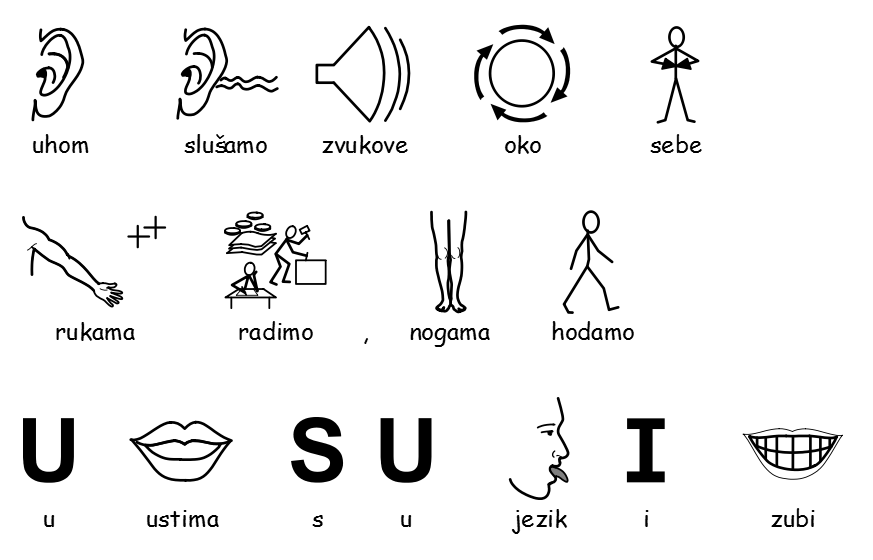 Zaključak
pokazano je da čitanje pomoću simbola dovodi do značajno povećanja razumijevanjaza različite populacije učenika  
razumijevanje ili odbijanje čitanja
zadaci su koji uključuju odabir slike – simbola, 
uskladiti djelovanja riječi i rečenice (simbola u rečenici)
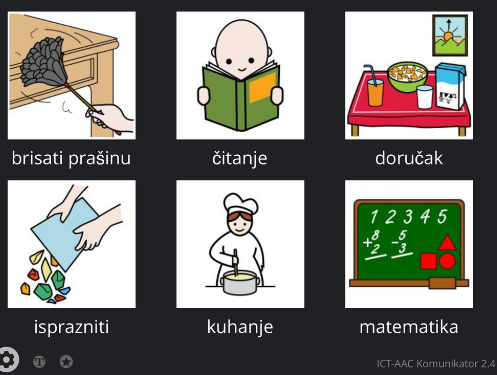 Hvala
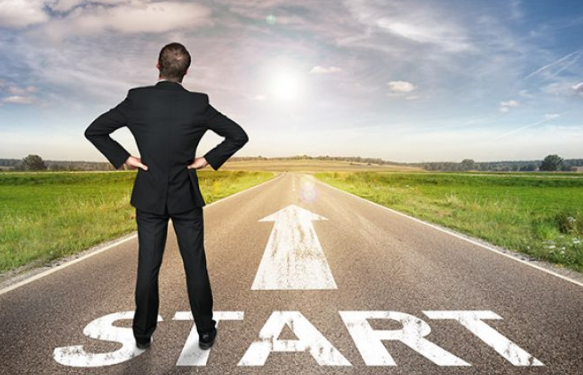